WELCOME TO PEARL UPPER ELEMENTARY
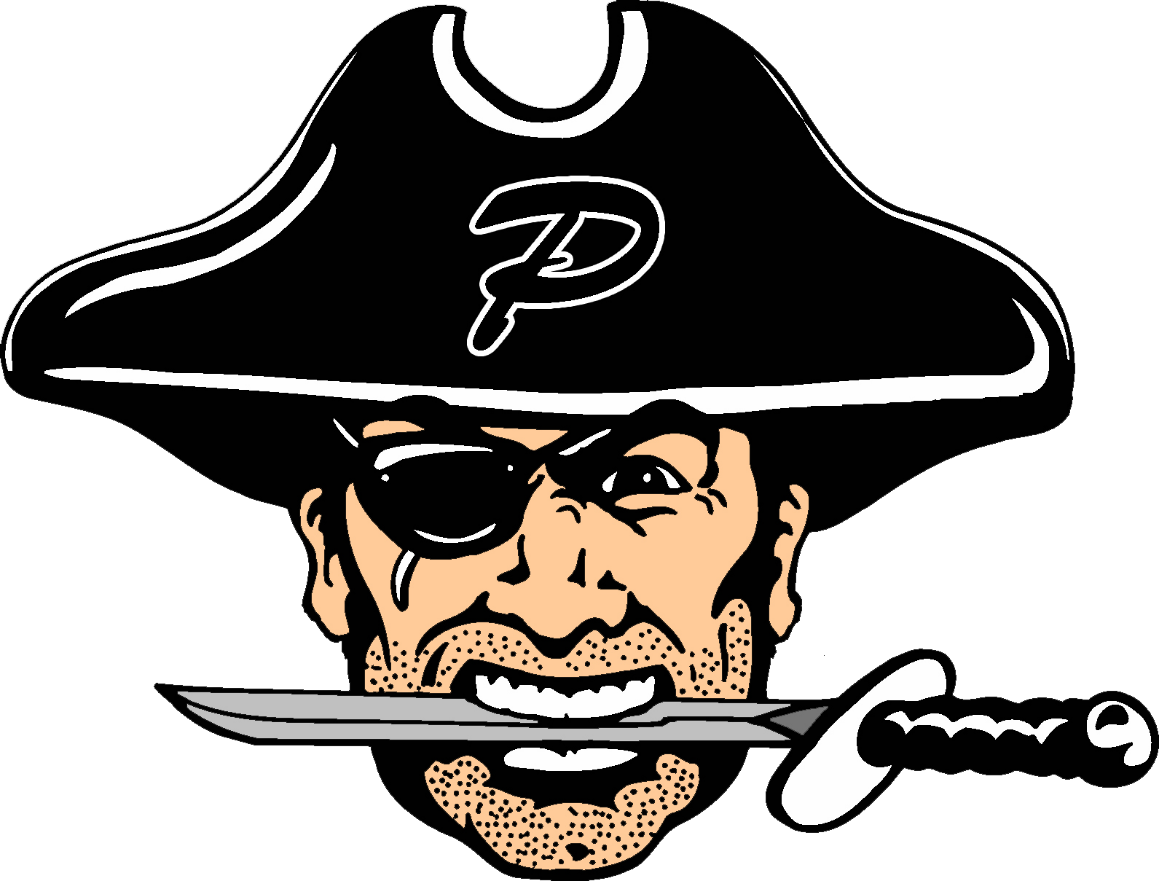 Mrs. Mangum: Language Arts & Social Studies              
Mrs. Hoard: Math
Mrs. Gross: Science
OUR MISSION
The Mission of Pearl Public School District is to prepare each student to become a life-long learner, achieve individual goals, and positively impact a global society.
Arrivals/Dismissals
Arrival – 
Students may arrive at school between 6:55-7:30 am.
Students arriving after 7:30 am are considered tardy. 
We begin classwork as soon as students enter the classroom; therefore, it is very important for students to be at school on time.  

Early Dismissal/Checkout– 
If you need to check your child out early, please arrive before 1:30 (Monday, Tuesday, Thursday, Friday) and before 1:00 (Wednesday).  
A valid photo ID is required for dismissals.  Only people listed as emergency contacts in Active Parent will be allowed to 
check out a student.
Students must be at school 63% of the day 
        to be counted present
Be sure to send an excuse with your child                                   
     after every absence.
Attendance Policy
Please read pages 6-8 of the student handbook for the district attendance policy.
Field Trips – page 75
“No student with 10 or more unexcused absences or 20 combined tardies/check-ins/ checkouts will be allowed             to go on field trips.”
Birmingham Field Trip
Date:  April 5, 2024

More information will be provided
at Report Card Conferences.
Transportation
Car riders must be dropped off and picked up at the back of the building.  Please stay in line and do not go around cars that are parked waiting to drop off or pick up students.  Students must sit on the passenger side of the car.
Car riders must arrive before 7:20 a.m. to eat breakfast at school.
Students must ride the same bus to and from school.  (District Policy)
Requests for permanent transportation  changes must be submitted to the school office in writing for
    approval. Temporary transportation changes will 
    NOT be allowed (Student Handbook pg. 18)
Please check book bags for items                                        that do not need to come to school.
Transportation Text Alerts
To receive text alerts related to Pearl Upper bus routes:  Text @busupele to 81010
These alerts will let you know about     substitute buses and late buses.
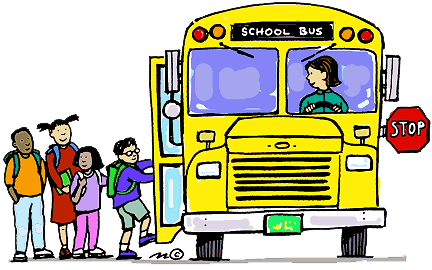 Lunch Reminders
Student lunch price is $3.00.
Parents are always encouraged to eat lunch with their children. ($4.00 for guests)
All outside food must be in non-labeled packaging.  (Ex. No McDonald’s bags/wrappers)
Any treats sent to school must                      be store-bought with an attached nutritional label (no homemade                         goodies).
School Visitation
All Pearl Public Schools are using the Raptor Visitor Management System. This system scans valid, government-issued IDs and instantly screens out registered sex offenders.  
In order to better protect our students, visitors, and staff, all visitors and field trip chaperones will be required to show a valid, government issued ID.
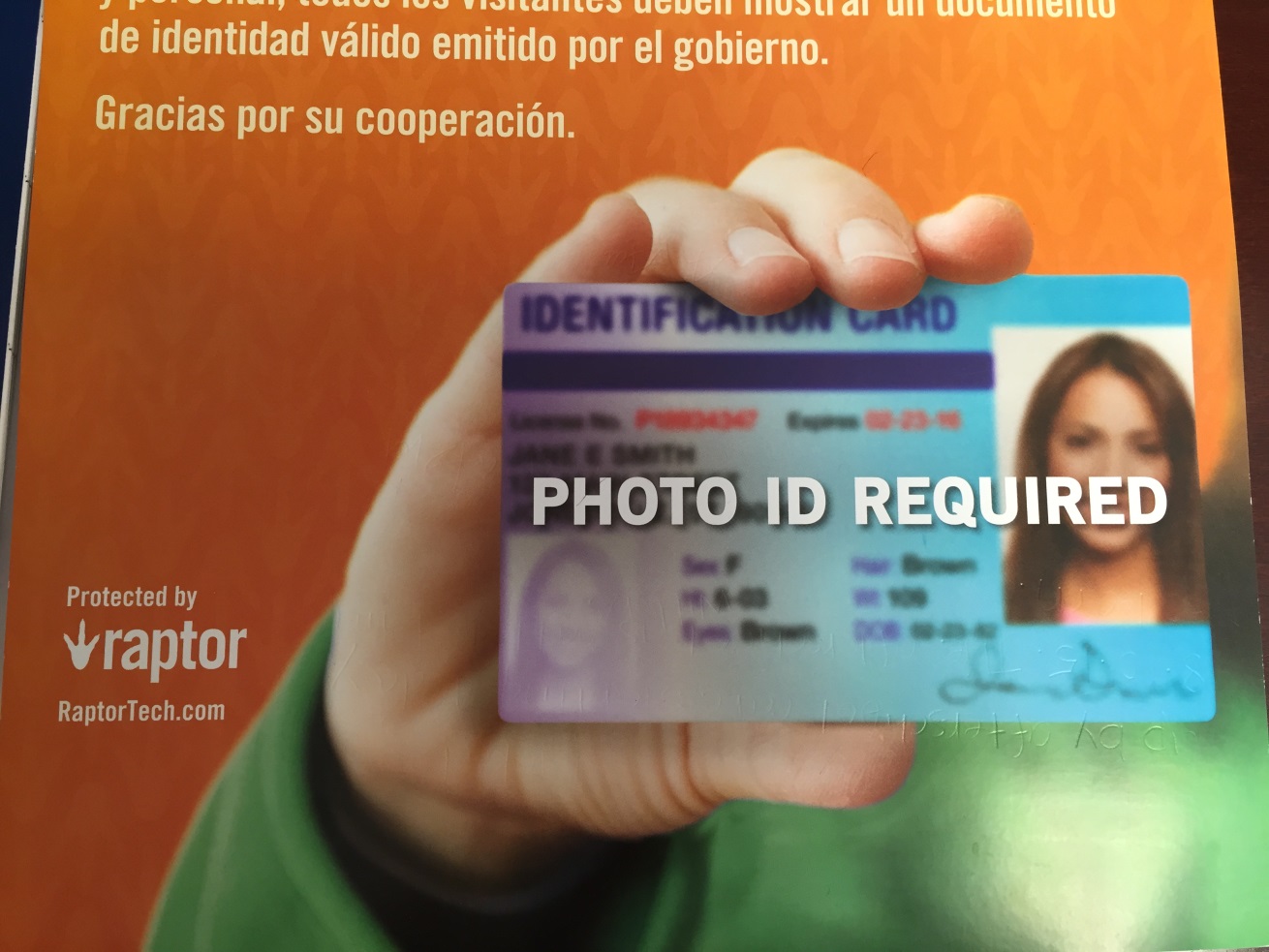 Dress Code – Pg. 80-81 of Student Handbook
1.   Any clothing or accessories that distract from the   educational process are unacceptable. 
Examples of inappropriate attire include, but are not limited to, the following: 
oversized hoodies; (some girls have been wearing hoodies that are longer than their shorts)
head covering of a nonreligious form, hats, caps, and bandanas; 
sunglasses; 
clothing with chains, rings, hooks; 
pajama tops or bottoms; 
cut-off/fringed shorts; 
shoes with no backs (bedroom slippers, flip-flops, slides),                      wheelies, cleats, or light-up shoes; 
sleeveless shirts worn by males; 
sagging or oversized clothes; 
pants with hem worn below the heel of the shoe.
Dress Code – Pg. 80-81 of Student Handbook
Hairstyles should not distract from the educational process. Hair must be styled in order for the eyes to be seen by school personnel, and style or color may not cause classroom disruptions. 
No clothing (or accessories) containing advertisement for alcohol, drugs, or tobacco or that includes obscene/questionable/disruptive printing or gang/cult symbols should be worn to school. 
All pants must be worn at the waist (no sagging). 
No hoods are to be worn in the building. 
No midriffs, halter tops, tank tops, racerback tops,                                                 tube tops, off-the-shoulder tops; or low neck/back                                    clothing will be allowed. Dresses or blouses must                                      have a minimum of 2” strap with a tight fit                                                                  around the arms and neck. Back and midriffs                                                          must remain covered when standing or seated. 
.
Dress Code – Pg. 80-81 of Student Handbook
Students may wear pierced devices such as earrings only in the ear. 
All fasteners designed for use with an article of clothing must be used appropriately at all times. 
Shorts and skirts may be no shorter than the point on the leg which the fingertips strike when the arms and hands are fully extended, and the arms are allowed to hang loosely by the side. 
No grooming instruments (rollers, picks, brushes, combs) will be allowed in the hair while at school. 
Clothing (for example blue jeans) must not have holes                                  that expose skin or any undergarment. 
There will be no sharing of makeup or any other                 personal hygiene items.
Clothing considered and intended as underclothing                               (including white t-shirts) must not be worn as                             outer garments.
Dress Code – Pg. 80-81 of Student Handbook
Leggings, jeggings, tights, and spandex attire                                                 will only be allowed for girls wearing them under long shirts, skirts, or dresses that are mid-thigh length (front and back). 
No pants should be tied at the bottom by any device, including rubber bands, shoe strings, etc.; pants may not be tucked into socks.

Violations of Dress Code	
	If a student is in violation of the dress code, a parent will be 	called to bring appropriate clothing or appropriate              	items may be loaned from the school closet.
Discipline Policy
Green = good behavior
Yellow = no talking table, miss 5 minutes of recess
Orange = no talking table, miss half of recess 
Red = no talking table, miss all of recess
Purple = office/parent contact
Serious issues go straight to office

Planners will be marked by teacher each                                day to note behavior
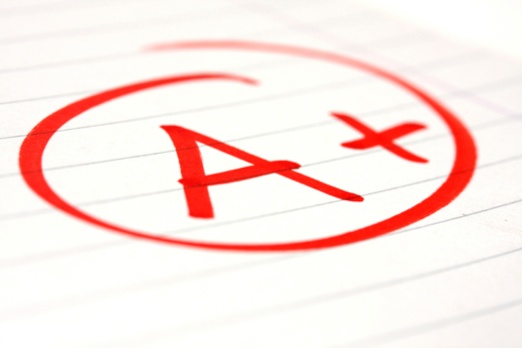 Signed Papers
Sent home every Monday
Must be signed and returned on Tuesday
Review newsletters attached to signed papers.
Check folder and remove any notes
Homework

Check weekly newsletters and planners daily for homework assignments.
Active Parent
All parents have an Active Parent account.  Please use this site to check student grades regularly. 

Grades will be updated 1 time per week.
School and Teacher Websites
Please visit our district, school, and teacher websites often.  On these websites, you will find important updates, a school calendar, newsletters, and a variety of valuable information and resources.  

www.pearlk12.com
Our Classroom Schedule
7:00-7:40: Breakfast and Morning Work
7:40-8:20: Specials
8:25-9:10: Anchor time
9:15-10:30: 1st period  
10:30-12:40: 2nd period
Recess (10:35-10:57 – Mangum and Hoard)
Recess (11:40-12:02 – Gross)
Lunch (11:15-11:40 – Gross and Mangum) 
Lunch (11:23-11:48 – Hoard)
12:40-1:55 (1:15 on Wed.): 3rd period
1:55-2:00 (1:15-1:30 on Wed.): Pack up
2:00 (1:30 on Wed.): Dismissal
Math
iReady (45 minutes weekly) and Ready math textbooks/workbooks to supplement the CCRS standards
Composition notebook will be used as a Math Journal that will have notes and handouts from class.
Students need to know Decimal Place Value Location.  
Homework- normally Monday through Thursday nights – I will give out the Essential Questions on Mondays and choose which questions they need to go over each night. 
2 – 3 grades a week
Students are encouraged to take their journals 
home each night.
Language Arts/Social Studies
Magnetic reading workbook and reading journal 
Short stories with comprehension questions and writing prompts (Some of them will be graded.)
Vocabulary will be given for each lesson
2-3 grades a week (at least one ELA/sometimes two and one S.S. grade)
One Unit Test will be given every term.  (Sometimes the benchmarks will count as the Unit Tests.)
Homework will always be listed on the newsletter. (changes will be updated in planners)
AR Goals  (Every 9 weeks they are required to meet a certain goal based on Reading Diagnostic levels.)
Cursive Writing (I will give the students a cursive letter guide to use throughout the year.) The goal is for them to at least be able to write their signature.
iReady Instructional lessons 45 minutes a week (3 Diagnostics every year to check 
for strengths, weaknesses, and growth)
Science
We will be learning about a variety of topics   from physical properties of matter to outer space to ecosystems. Science is very hands on. We will go to the science lab and have labs in the classroom. 
 We will have 2- 3 grades a week.
Homework: Students will need to make study notecards for their vocabulary words and 
     will have a worksheet for some 
     assignments. 
Green note was sent home. 
They have a science journal and 
     STEMscopes workbook that should 
     go home every night.
Cursive Handwriting
Cursive handwriting is currently a standard to be initially taught in 2nd grade and used in above grades. 

We will be using cursive at Pearl Upper.
Special Classes…
Art:  Use the Box Top app to scan in grocery receipts.  Proceeds will be used to supplement our art program.  

Library:  Please help students care for (and keep up with) library books! 

Music:  Students will be singing as well as playing instruments throughout the year. 

P.E.:  Please wear tennis shoes on P.E. days.
    (no crocs please) Students will need to bring 
    a water bottle.

Computer:  Encourage your child to                                   practice typing at home (www.typing.com)
REPORT CARD CONFERENCES 

We will see you on October 16, 2023!
WE LOOK FORWARD to WORKING WITH YOU AND YOUR CHILD THIS YEAR. THANK YOU FOR YOUR TIME.